NPRG 041 – cvičení 2Programování v C++
Jiří Klepl
mail:klepl@d3s.mff.cuni.cz
mattermost:https://ulita.ms.mff.cuni.cz/mattermost/ar2324zs/channels/nprg041-cpp-klepl
Problémy s Hello world – feedback
Někteří z vás do repozitáře pushli binární soubory:



Řešení: např. vytvoření .gitignore, kde na prvním řádku bude *.o a na druhém  hellouser
Souborů .gitignore může být víc, každý platí ve své složce a všech uvnitř
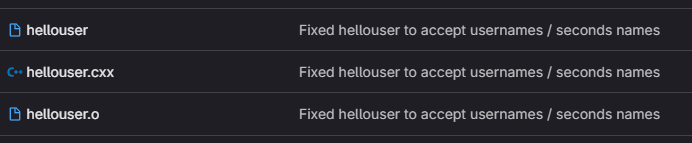 Prostor na otázky z přednášky
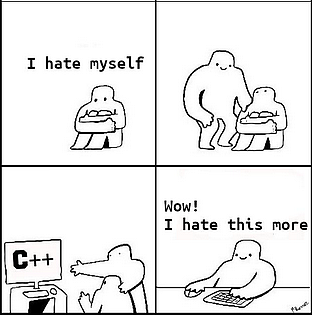 Agenda
První úloha: Násobilka
Stav programu patří do třídy, ne do globální proměnné
Dělení na komponenty
Referenční vs hodnotová sémantika, předávání parametrů
for loop s iterátory, range-based for
std::array, std::vector a std::span (a jejich jednotlivé výhody)
Násobilka
Vycházejte z kódu: https://www.ksi.mff.cuni.cz/teaching/nprg041-klepl-web/data/sources/nasobilka.cpp
Zadání: Vypište malou násobilku z čísel na příkazové řádce (cmd args)
Meziúkol: vypište parametry příkazové řádky, pak pomůže std::stoi
nasobilka 5

Rozšíření: přidejte optiony (můžete předpokládat, že budou před skutečnými argumenty)
-f N ≈ start counting from N (default 1)
-t M ≈ count to M (default 10)
! Oba optiony jsou nepovinné
! Jejich vzájemné pořadí je libovolné
nasobilka –f 3 -t 5 7 9
1 * 5 = 5
2 * 5 = 10
…
10 * 5 = 50
3 * 7 = 21
4 * 7 = 28
5 * 7 = 353 * 9 = 27
4 * 9 = 36
5 * 9 = 45
Doprovodné slajdy ke kódu
Jak řešit program state
If there is some program state shared by many functions,-> encapsulate the state in a class (and avoid global variables!)
Why?
Classes allow access control -> private/protected data fields and methods
When? – If there is some invariant on the data
For methods, if it is just a helper/inner detail
Create sensible setters that preserve the invariants
The code is safer and easier to understand <- the methods do not access some random variable
Jak řešit program state
If there is some program state shared by many functions,-> encapsulate the state in a class (and avoid global variables!)
Why?
Classes allow access control -> private/protected data fields and methods
When? – If there is some invariant on the data
For methods, if it is just a helper/inner detail
Create sensible setters that preserve the invariants
The code is safer and easier to understand <- the methods do not access some random variable
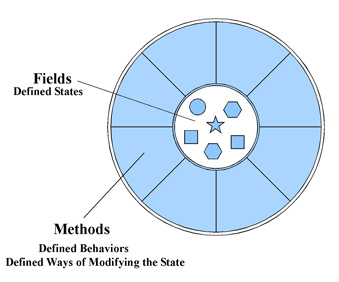 Simple program with state:
Jak řešit program state
If there is some program state shared by many functions,-> encapsulate the state in a class (and avoid global variables!)
Why?
Classes allow access control -> private/protected data fields and methods
When? – If there is some invariant on the data
For methods, if it is just a helper/inner detail
Create sensible setters that preserve the invariants
The code is safer and easier to understand <- the methods do not access some random variable
First component
Second component
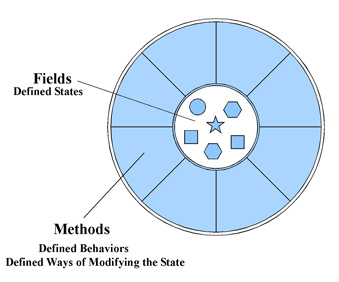 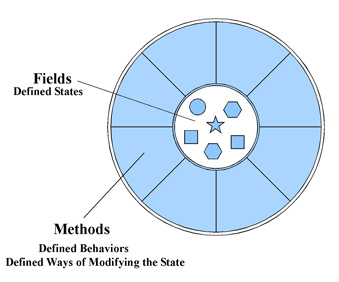 Communicationthrough public API
More complicated program:
Hodnotová vs referenční sémantika
V C#/Javě: primitivní typy a structy = hodnotová, classy = referenční
V C++: každý objekt má hodnotovou sémantiku
Co to znamená? – přiřazení T b = a vždy okopíruje objekt a do b
Pokud nechceme kopírovat, musíme explicitně brát referenci: (const) T&
Bohužel, v místě volání to nepoznáme – zde pomáhají chytrá IDE/intellisense
“Ale pointery mají referenční sémantiku“ – pointer je jen adresa a my ji hodnotově kopírujeme – pointer jen reprezentuje referenci
Některé objekty reprezentují referenci (předání nekopíruje data):
Pointery a iterátory, std::span, std::string_view <- vše toto něco „observuje“
Iterátor = pohled na prvek kontejneru, span = pohled na array, string_view = string view
Data jsou někde jinde (typicky v jiném objektu)
Když před takový objekt dáme const, tak se neaplikuje na data
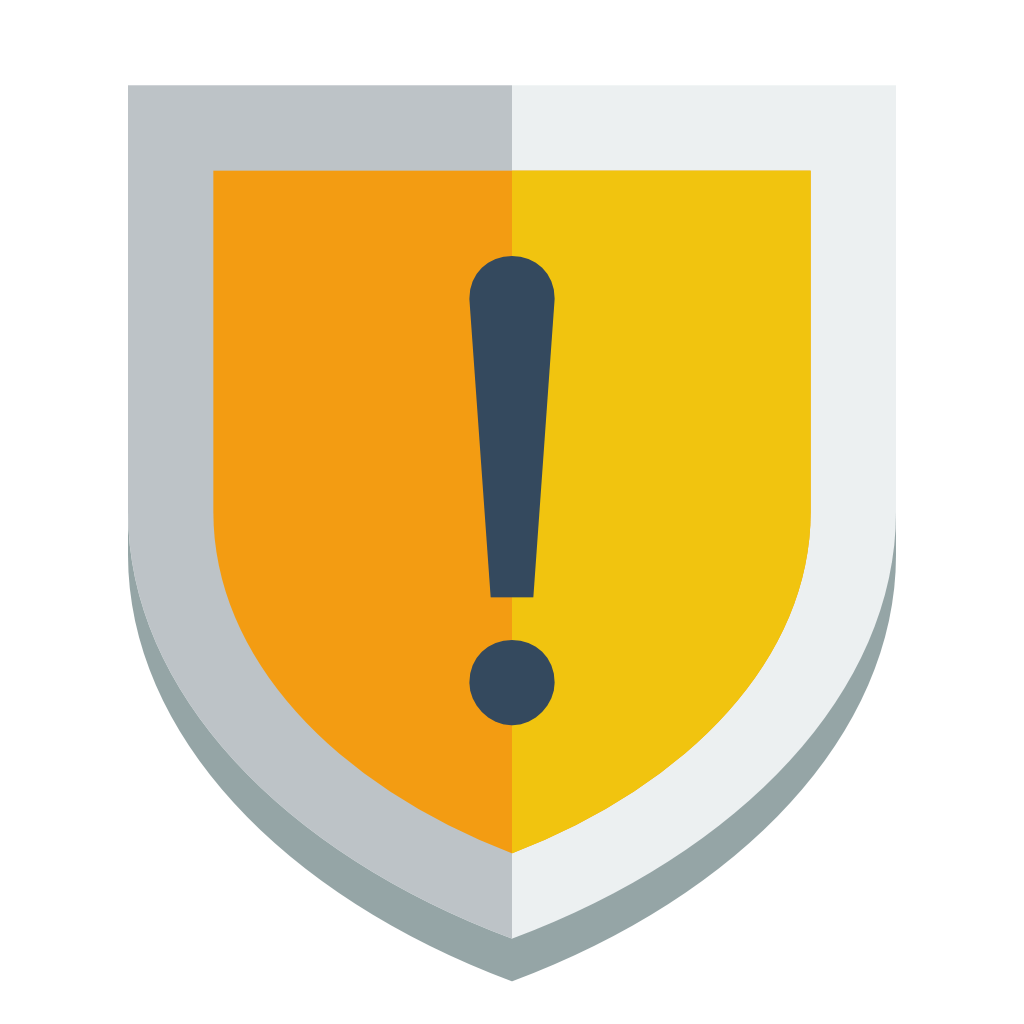 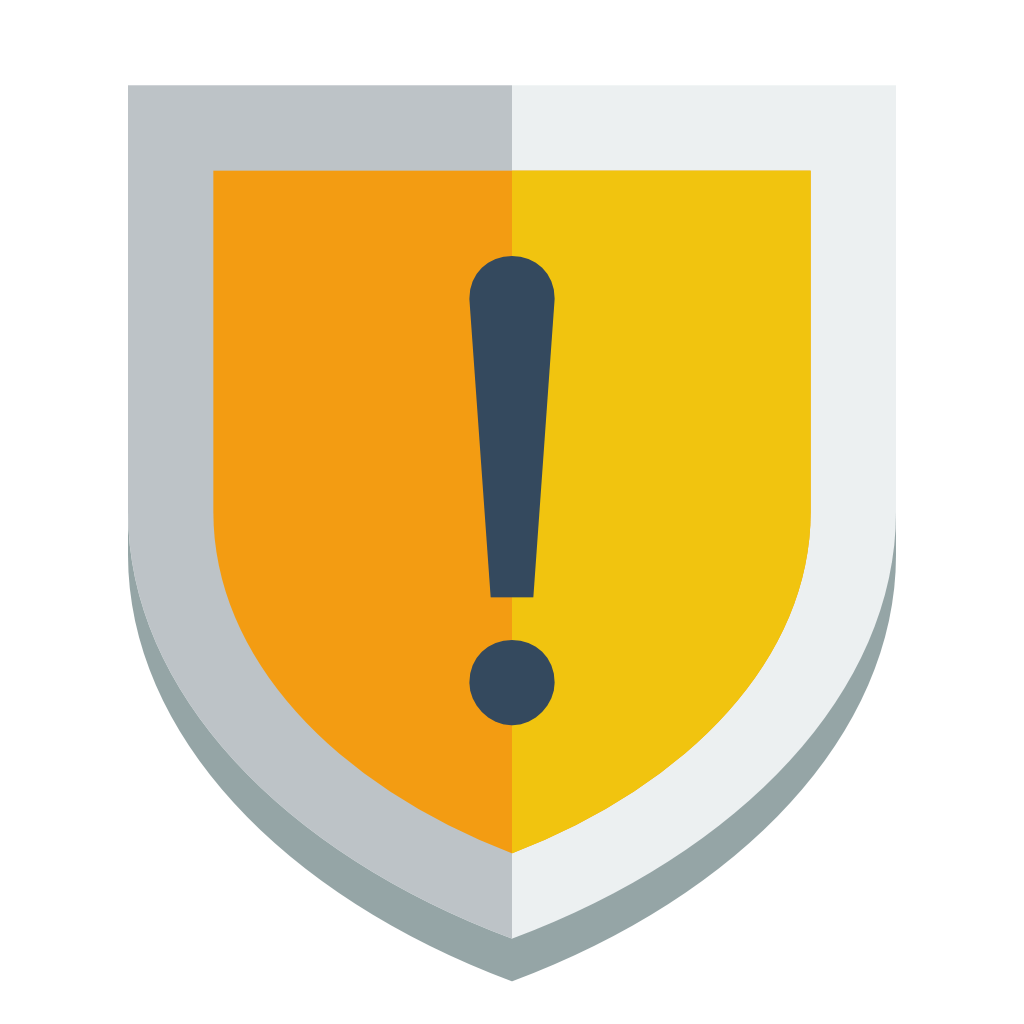 Předávání parametrů v C++a kdy použít jaký druh
void foo(Object object) - Používat pro triviální objekt (např. číslo)
Funkce, která bere kopii objectu; volání foo(object) začne kopírováním parametru object
Pokud zapíšeme do objectu, neuvidíme změnu na předávaném parametru
object je z pohledu funkce lokální proměnná
void foo(Object& object) - Pro objekt, který chceme měnit
Funkce, která bere referenci na object; při volání se nebude kopírovat
Po volání foo(object) bude stav objectu odpovídat tomu, jak vypadal ve foo
void foo(const Object& object) - Vždy, když to jde (u netriviální věci)
To samé, ale do objectu foo nechce zapisovat (měnit jeho stav)
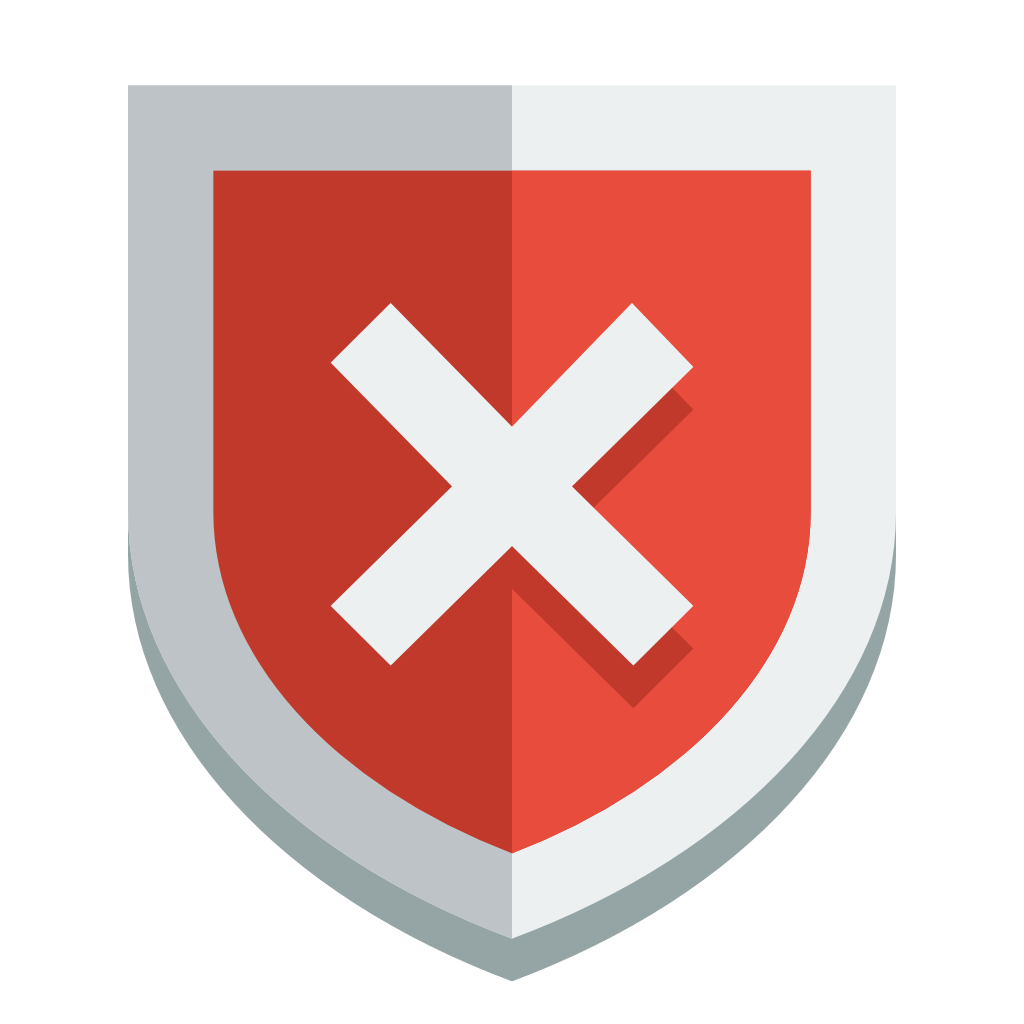 Časté chyby předávání a jak je opravit
void foo(std::string text)
Okopíruje text, pokud budeme pracovat s textem často, tak za to docela dost zaplatíme
void foo(std::vector<Object> objects)
Okopíruje všechny objekty
Pokud by měla ty objekty nějak měnit, tak "venku" jejich změnu neuvidíme
void foo(Object& object) [foo nemění stav objectu]
Pokud foo nemodifikuje object, tak její API neodpovídá realitě, protože z její deklarace vidíme, že jej měnit může
void foo(const int &number)
Zde je úplně zbytečné brát referenci (pointer na číslo není jednodušší na předání)
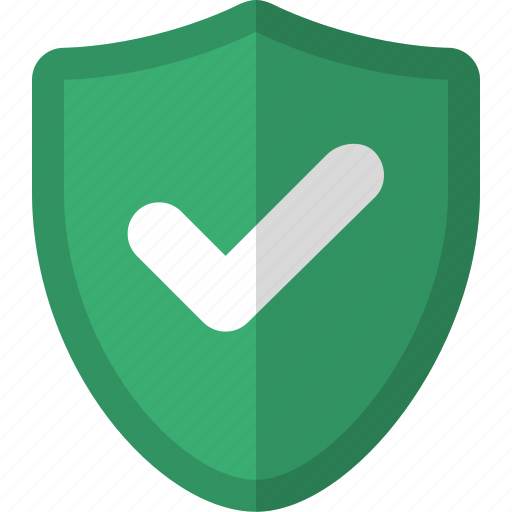 Časté chyby předávání a jak je opravit
void foo(const std::string& text)
Neokopíruje text, předá se jen reference
Možná alternativa: void foo(std::string_view text)
O tom se budeme bavit později, ale je to pohled (chytrá reference) na nějaký string
void foo(std::vector<Object> &objects)
Nic se nekopíruje; ve foo(std::span<Object> objects) bychom podporovali I předání částí std::vectoru a dalších (jako string_view, ale u arrayů a vectorů)
void foo(const Object& object) [foo nemění stav objectu]
Funkce správně naznačuje, že object nebude měnit (a pokud v jejím těle object omylem změníme, compiler nás praští přes prsty)
void foo(int number)
Číslo nemá smysl brát readonly referencí – často bývá samo jednodušší než pointer
Poslední příklad předávání objektů
void foo(Object&& object)
Stejně jako u foo(Object& object), předáváme referenci
Ale na object, který od volání foo už nikdy nechceme použít
Budeme se tomu věnovat později
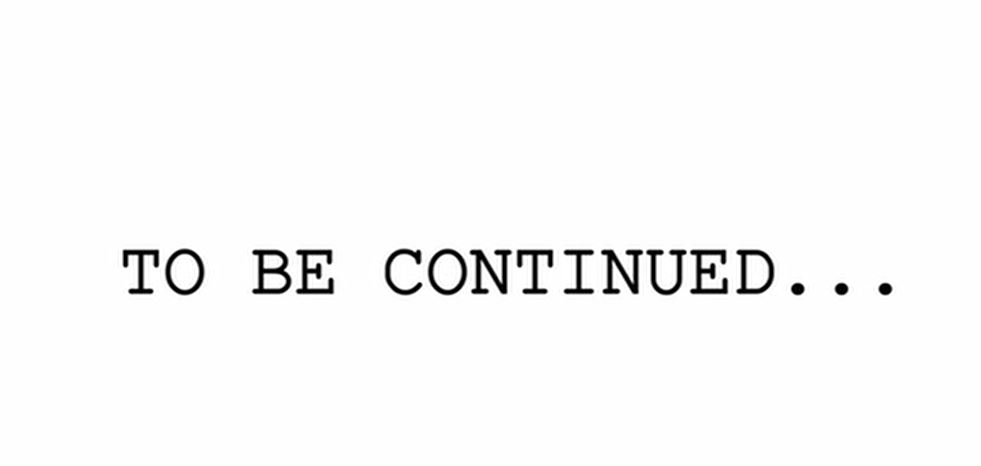 for loop s iterátorem (stručný úvod):for (auto it = vec.begin(); it != vec.end(); ++i)
Výhody oproti Cčkařské iteraci s i:
Nemusíme indexovat, hodnota se získá dereferencí: *it
Funguje na strukturách, kde je indexace pomalá (např. stromy, linked-listy)
Jasně vyjadřuje, že procházíme strukturu
Inspirace pointery z C: for (char** arg = argv; arg != nullptr; ++argv)
Pointerem procházíme cmd argumenty (vždy končí nullem)
Argument přečteme dereferencí: *arg
Co je to iterátor? Je to druh pseudo-pointeru (na prvky kontejneru)
Chová se jako pointer: jde ho inkrementovat, porovnávat, dereferencovat
Ale funguje i na stromových strukturách atd.
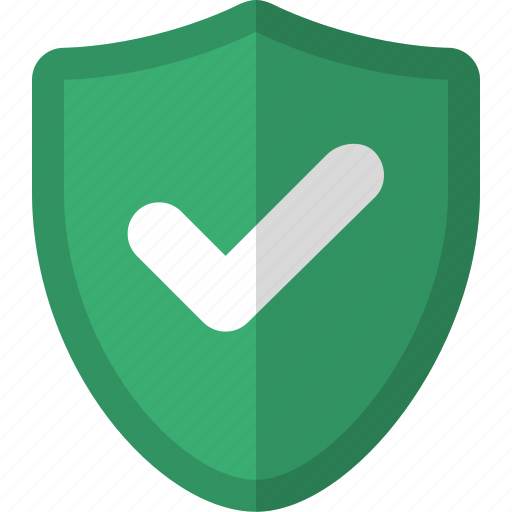 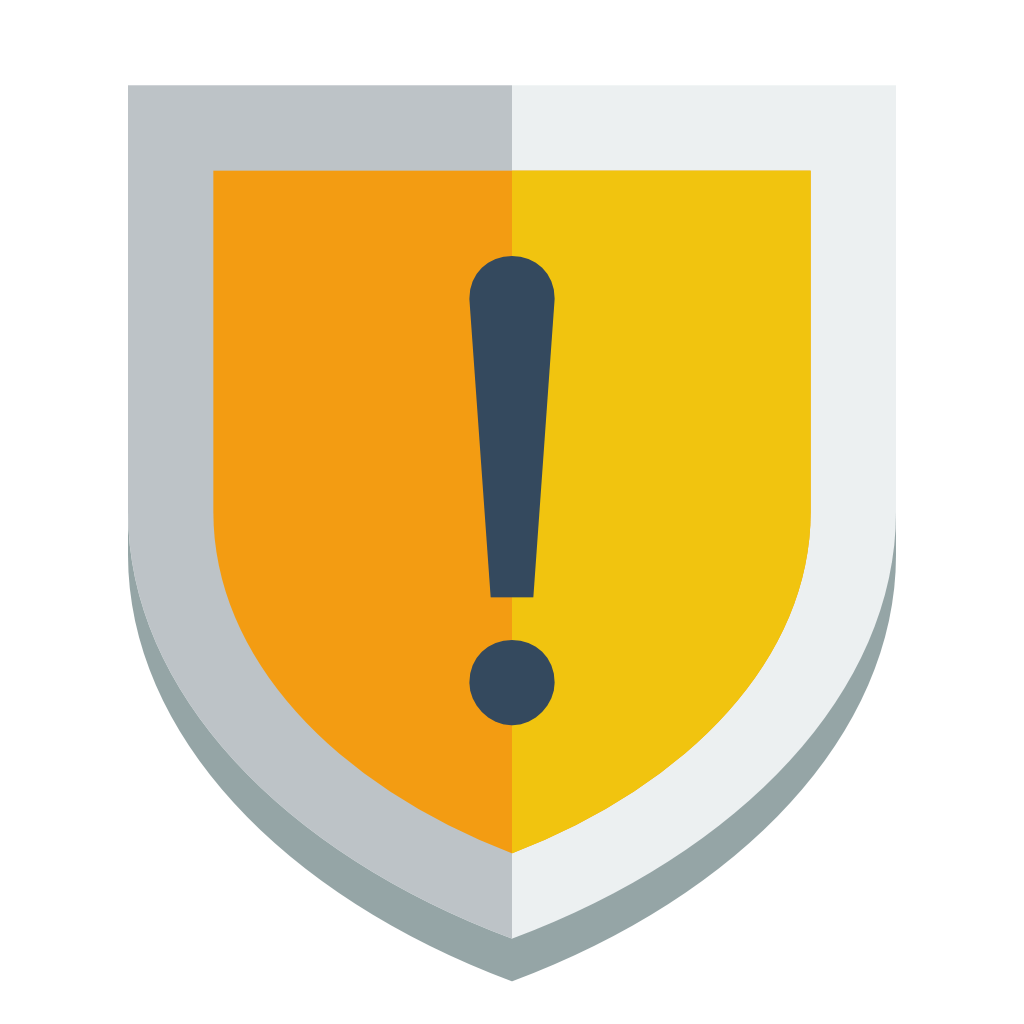 Range-based for: for (auto&& arg : args)
Stejně efektivní jako správně napsaná C-style smyčka, ale jednodušší!
Interně používá for loopu s iterátory (viz na předchozím slajdu)
Pattern, co znáte z jazyků jako C#, Python, atd.
Chytře prochází prvky v args bez hrozby out-of-bounds accessu
Nikde nemusíme řešit okraje kontejneru, správnou indexaci, …
"auto&&" znamená "udělej správnou referenci na hodnotu“
Funguje i s dalšími kontejnery: např. for (auto&& [key, value] : map)
C++ mapy jsou asociativní key-value kontejnery (v C#/Pythonu: dictionary)
Mnohem větší readability – říká, co chceme: projít každý prvek args
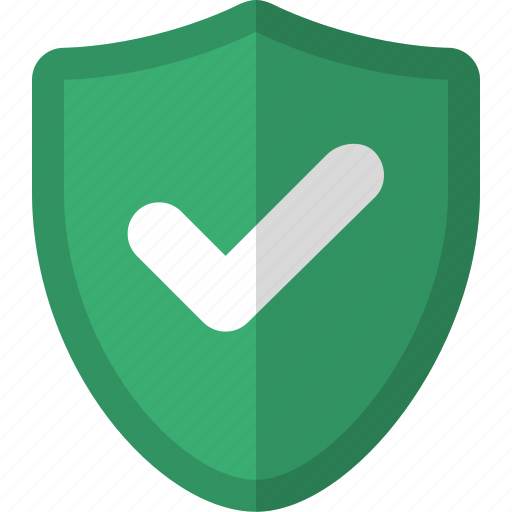 C and C++ arrays
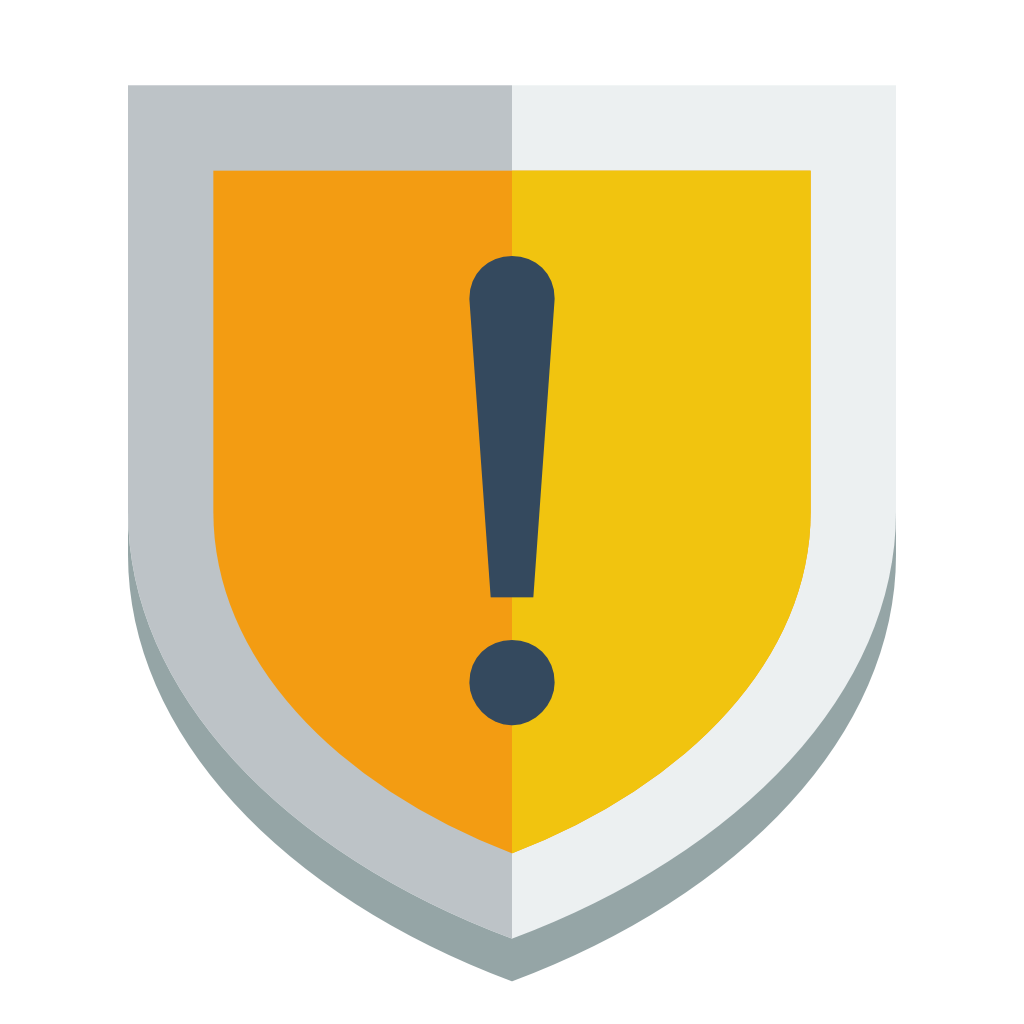 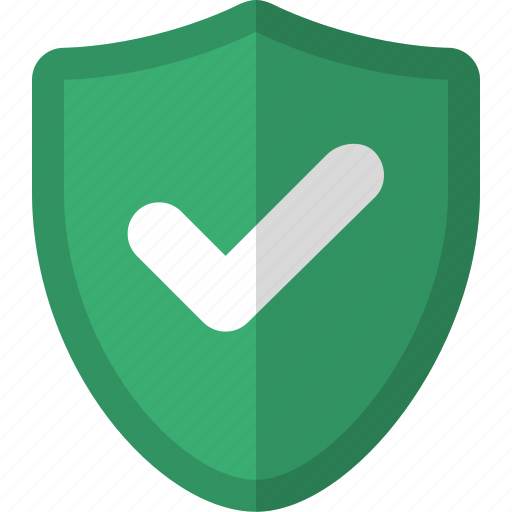 #include <array>
#include <vector>
The C++ versions have methods like .size(), .begin(), .end(), etc., that are often very useful
std::vectors have .push_back(new_last), .back() to retrieve the last element and .pop_back()
They automatically grow in O(1), or they can be .resize(N)’d or .reserve(N)’d manually
In a typical C++ program, std::vector is usually the best choice of an array type
std::span – chytrá reference na (C/C++) arraye
Chová se jako array, ale data jsou spravována jiným objektem
Příklad jednoduchého použití (automatické přetypování z vectoru):void foo(std::span<T> args) { … }int main() { vector<std::string> args{"hi", "hello"}; foo(args); }
Výhody oproti normální referenci: void foo(array_type &args)
Je obecnější: akceptuje různé array typy, může se koukat i jen na část arraye
Nemusíme řešit na jaké části arraye funkce má pracovat: pošlem jen tu část
Zpřístupňuje jen prvky, ne metody předávané struktury (např. push_back)
Složitější použítí (reference jen na část arraye):begin/end: int main() { … foo({args.begin() + 3, args.end()}); }pointery: int main() { … foo({&args[3], &args[args.size()]}); }
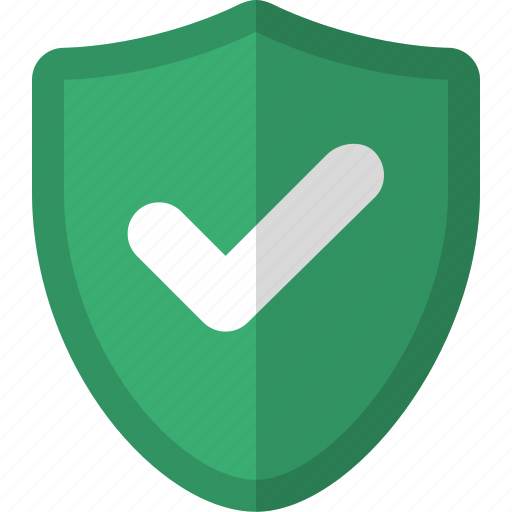 Odevzdání násobilky
Soubory úlohy dejte do složky „nasobila“ v adresáři „labs“ vašeho repozitáře
Necommitujte binární soubory ani žádné jiné vygenerované při sestavování
Úloha předpokládá 3 zdrojové soubory, ale součástí mohou být projektové soubory Visual Studia, CMakeList.txt a nebo README.md
Doma si nepovinně vypracujte EXTRA TODO a dále experimentujte s C++
Příště se na EXTRA TODO podíváme společně